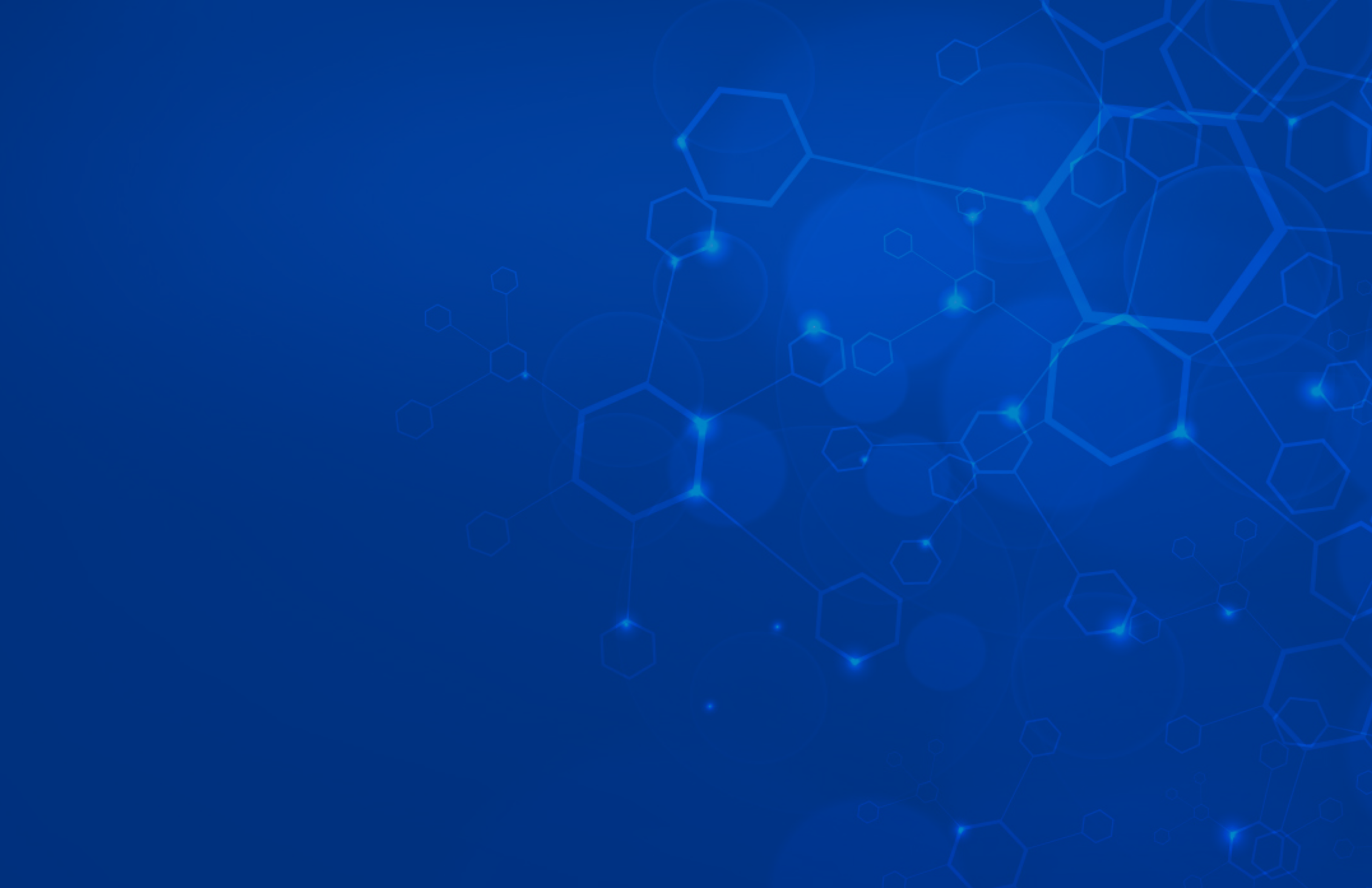 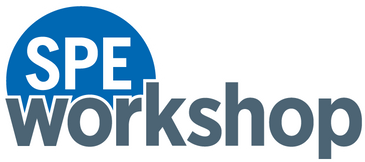 Improving Recovery Factors in Onshore Fields
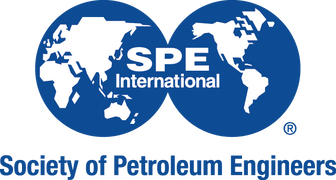 4–5 September 2024 | SERHS Natal Grand Hotel and Resort | Natal, Brazil
Presenter Name
Presentation
Title
Company Name
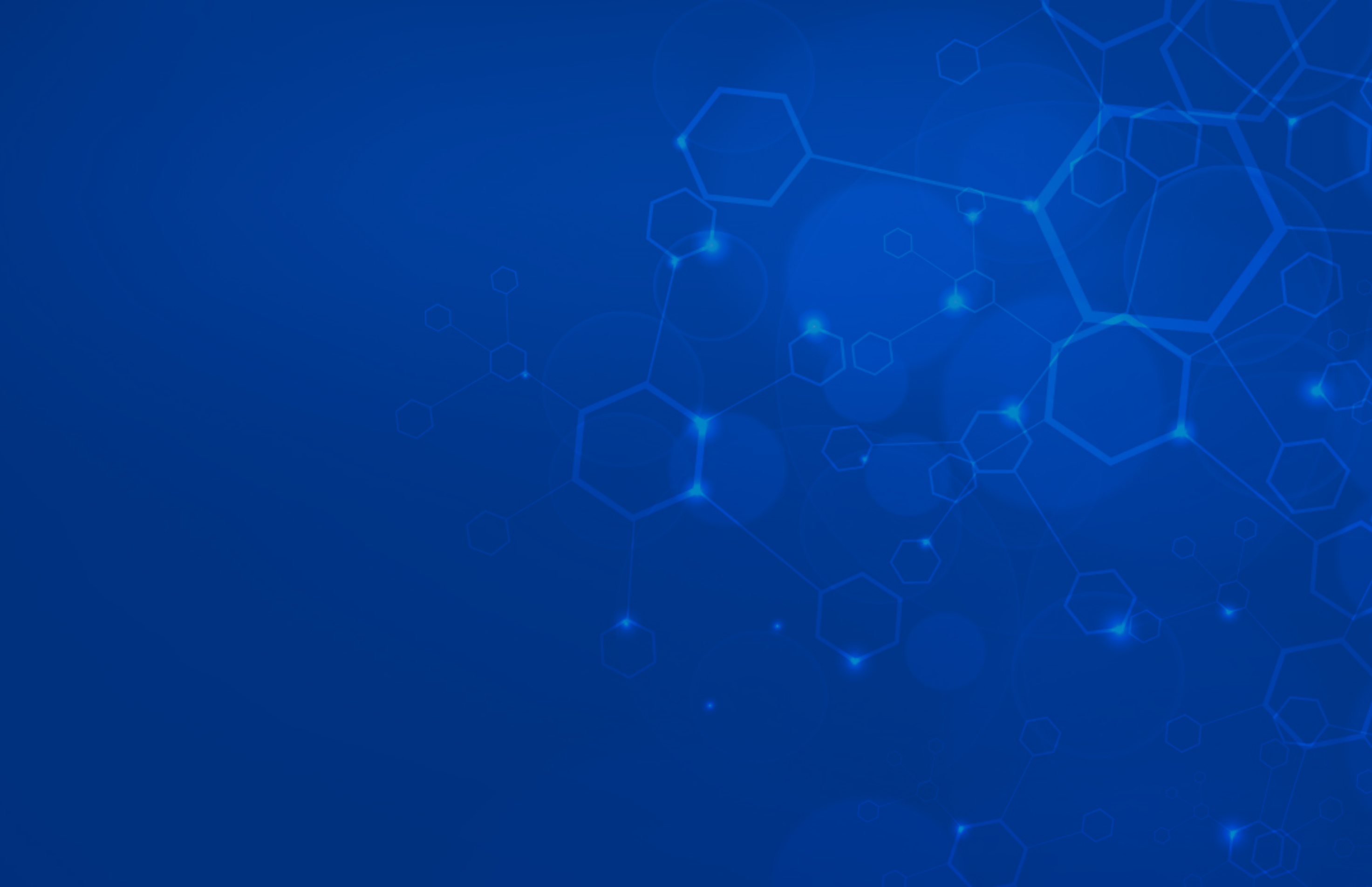 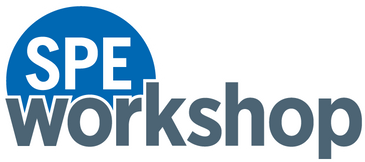 Improving Recovery Factors in Onshore Fields
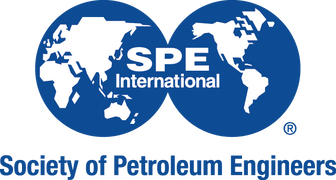 4–5 September 2024 | SERHS Natal Grand Hotel and Resort | Natal, Brazil
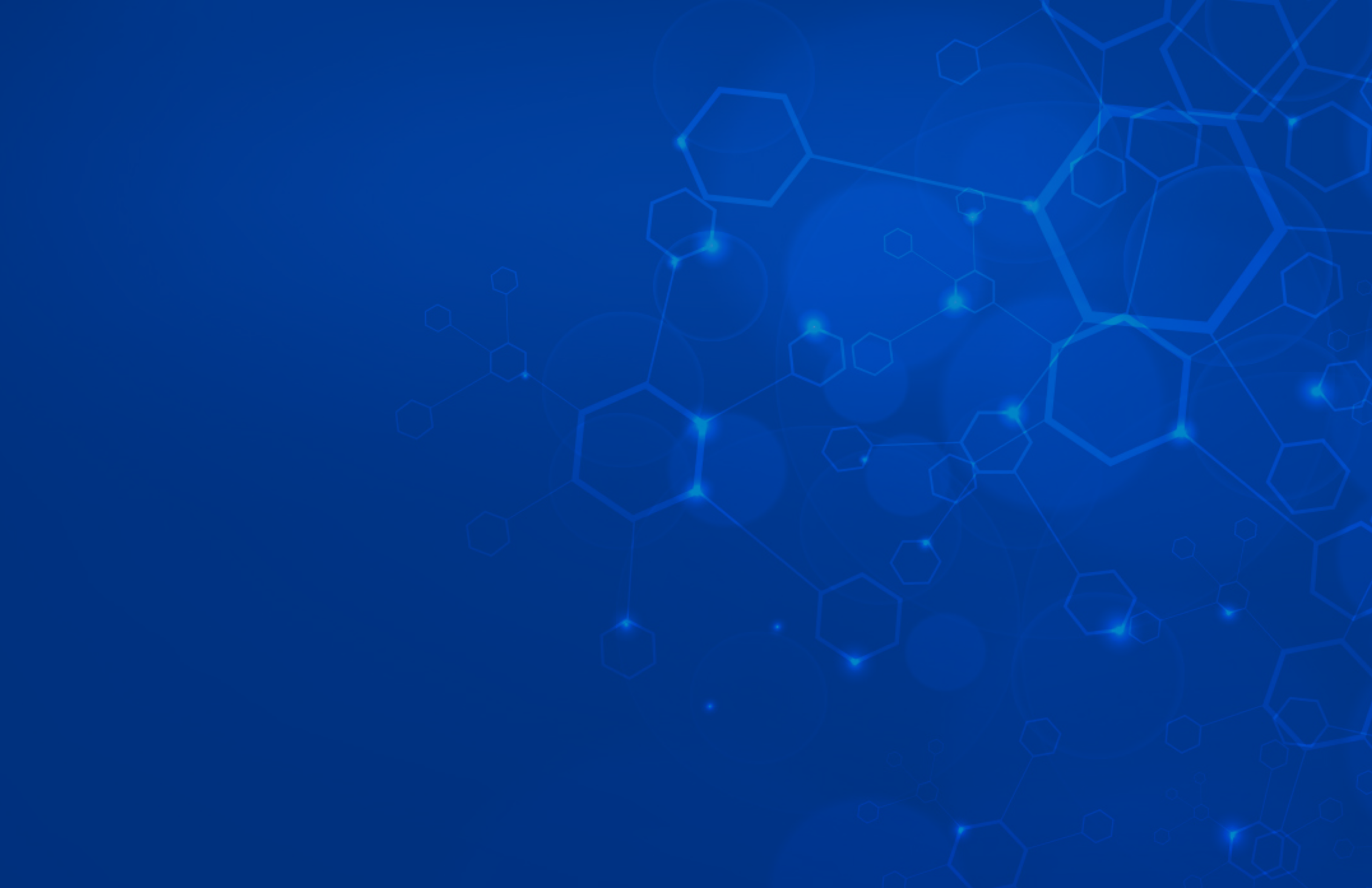 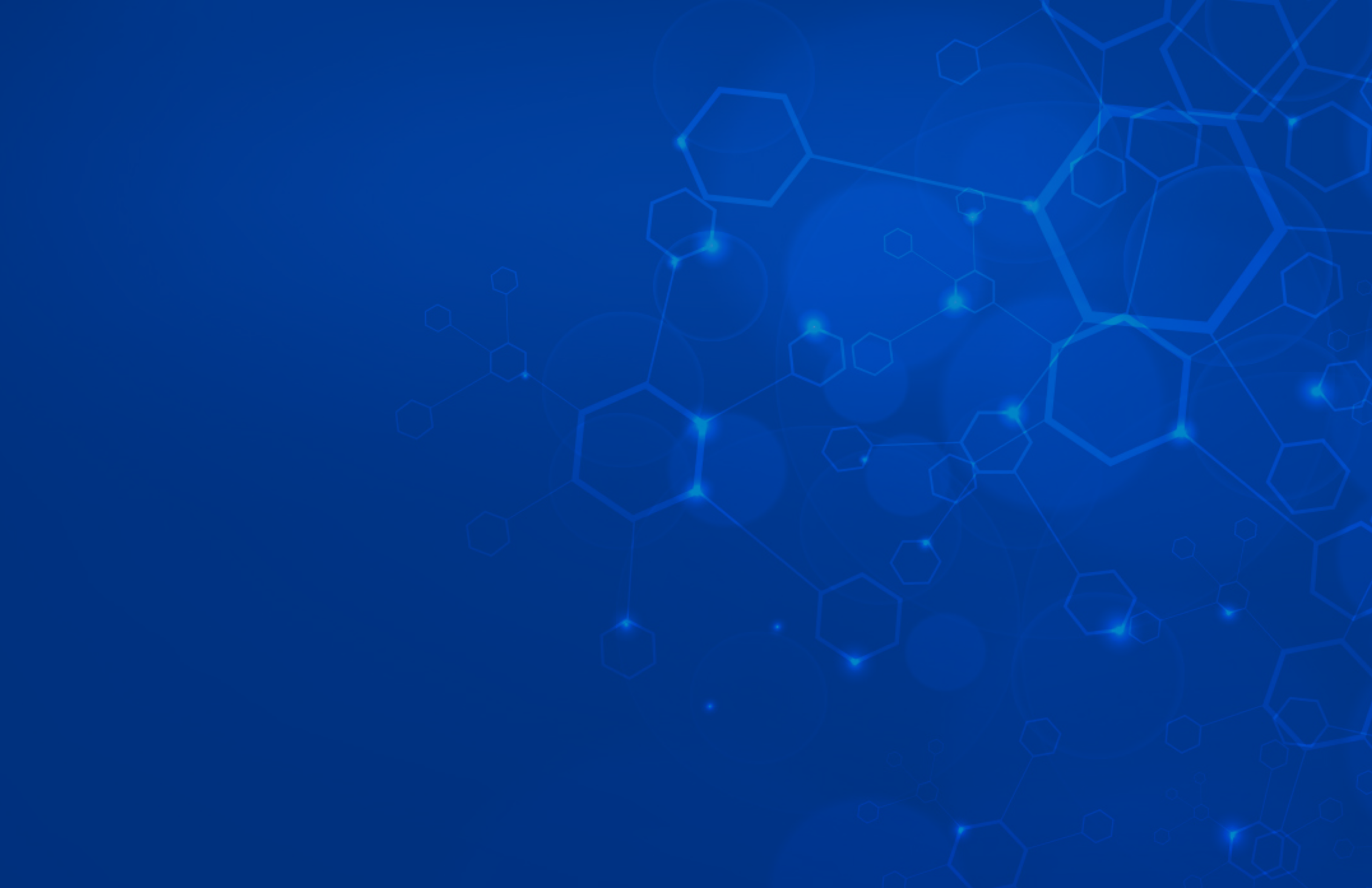 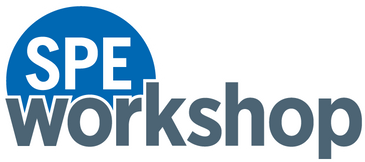 Improving Recovery Factors in Onshore Fields
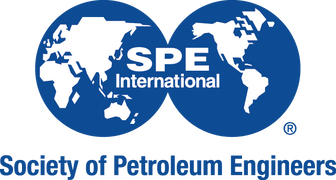 4–5 September 2024 | SERHS Natal Grand Hotel and Resort | Natal, Brazil
Thank You!
Questions?